The Hasmonean Dynasty (Part 1)167-37 BC
Mi chamocha ba'elim YHWH
Exodus 15:11
5 Successive Empires Ruled the World1. The Assyrian Empire (911-609 BC)2. The Babylonian Empire (609-539 BC)3. The Persian Empire (539-333 BC)4. The Grecian Empire (333-146 BC)5. The Roman Empire  (146 BC-AD 476)
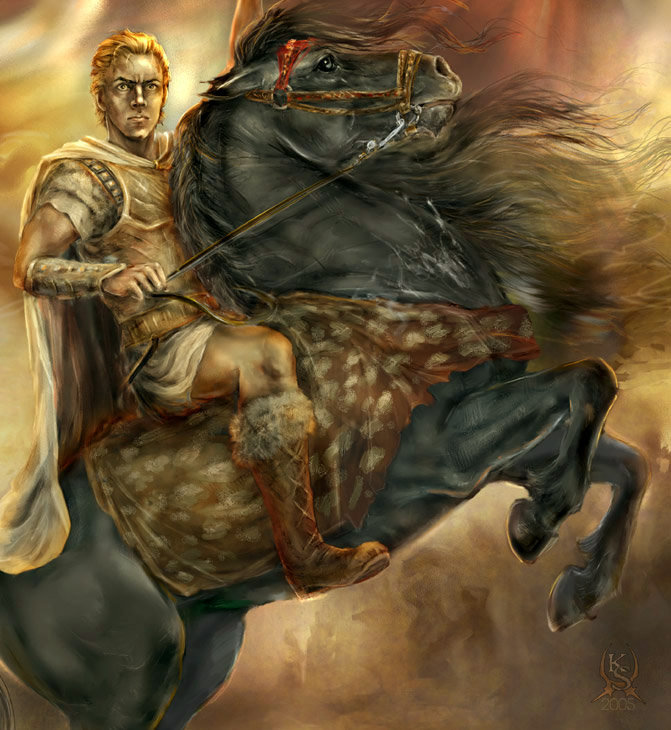 Alexander the Great (356 – 323 BC)
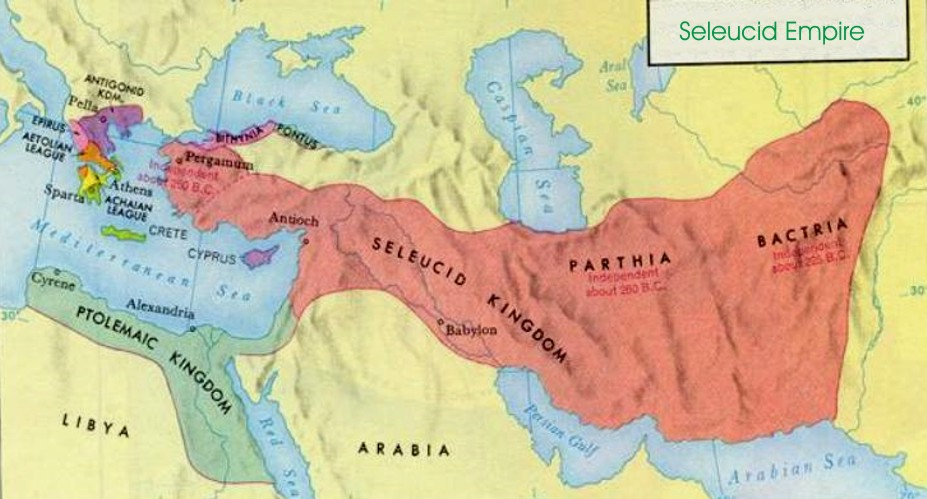 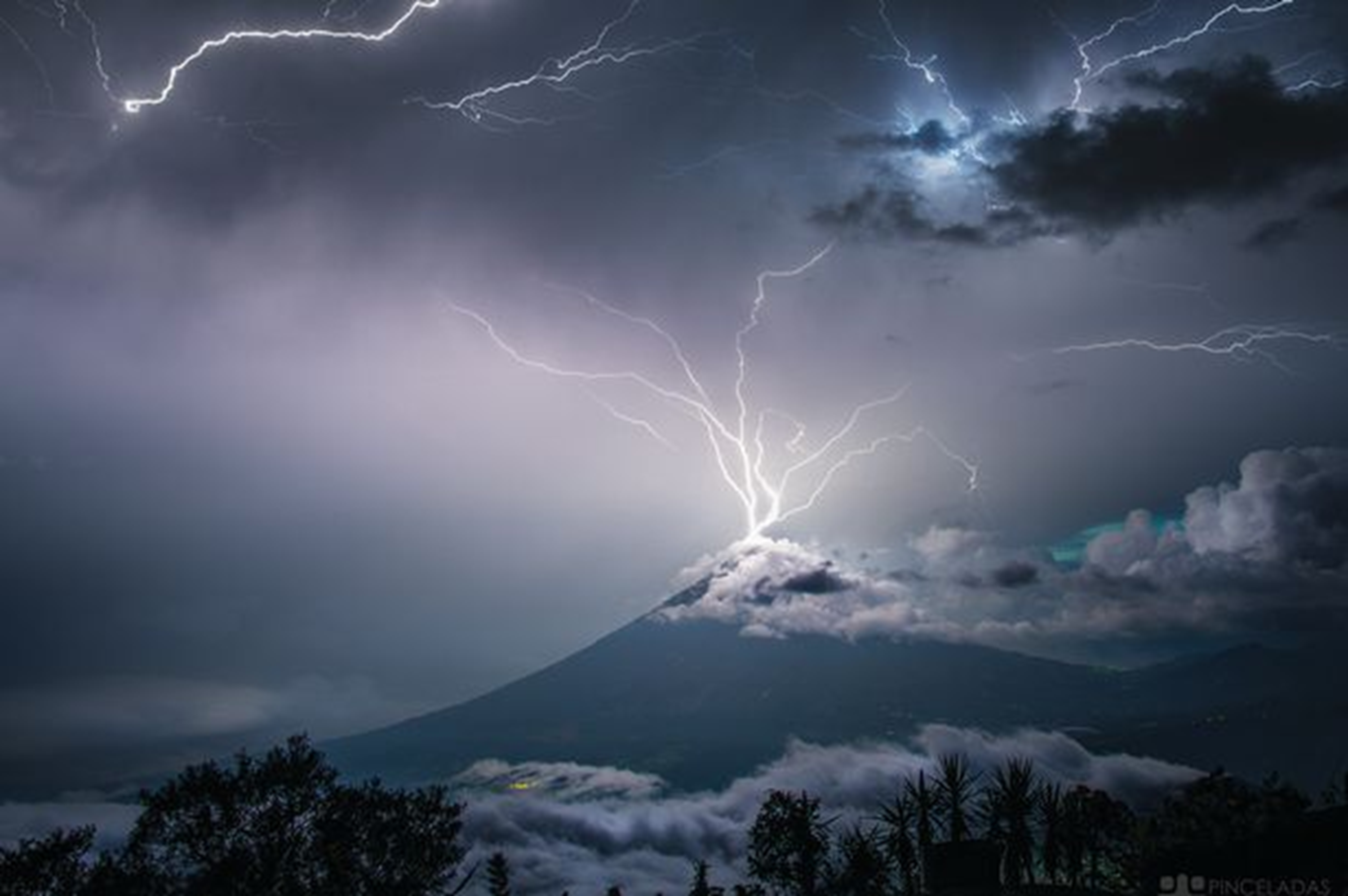 Antiochus IV Epiphanes (175 – 164 BC)
Antiochus Epiphanes forbade 3 Jewish practices:

The rite of circumcision
The study of the Torah
And the keeping of kashrut (Jewish dietary laws).
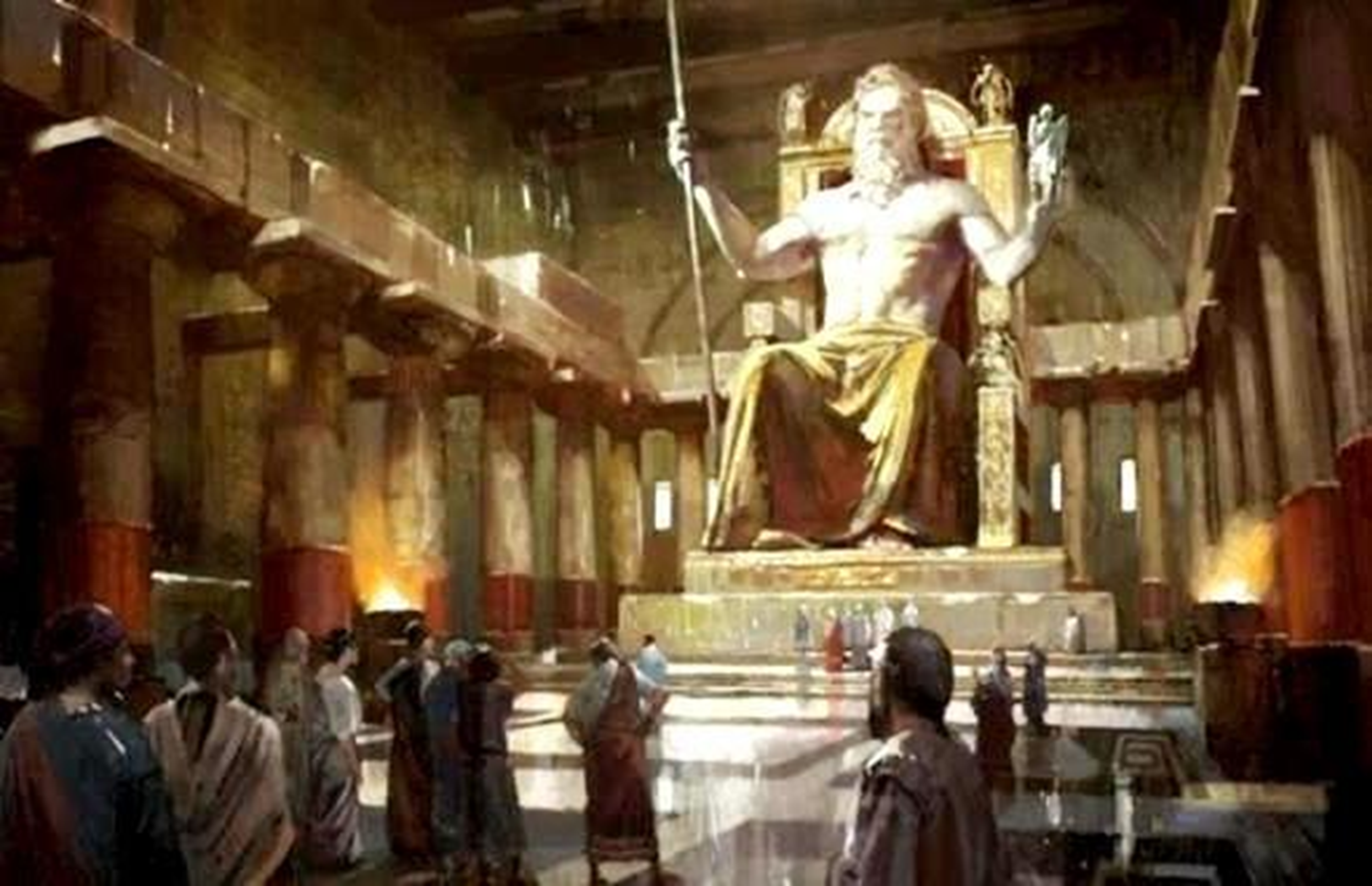 In December of 167 BC, the Seleucid (Greek) Emperor Antiochus Epiphanes erected a statue of Zeus in their temple and Hellenic priests began sacrificing pigs to Zeus.
“The abomination of desolation”                                   (Daniel 11:31)
The 130-year period of Hasmonean influence in the land of Judea (167-37 BC) is the most significant but least understood Jewish time period for Christians (I and II Maccabees).
Mattathias of Modein, Son of Hasmon
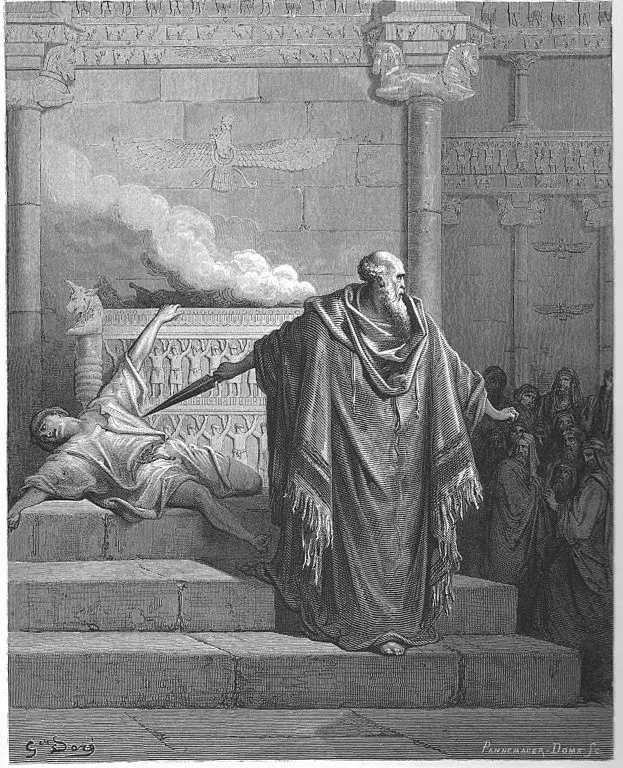 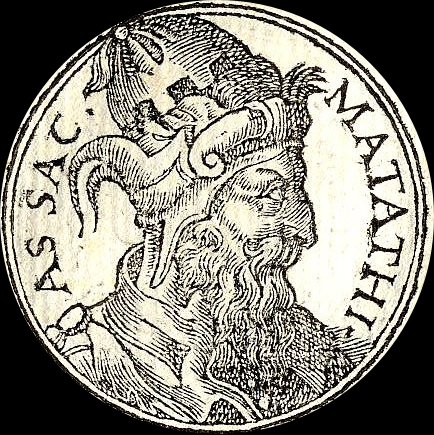 I Maccabees 2:27Mattathias cries out, “Let everyone who has a zeal for the Law and who stands for the covenant follow me!” This is the beginning of The Maccabean RevoltDecember 167 BC
Mi chamocha ba'elim YHWH "Who is like You among the heavenly gods, LORD!“  Exodus 11:15
Mattathias had FIVE Sons:“John, who was called Gaddis, and Simon who was called Matthes, and Judas, who was called Maccabeus, and Eleazer, who was called Auran, and Jonathan, who was called Apphus.”                                                (I Maccabees 2:2-5)
Re-Dedication of the Temple in Jerusalem 164 BC
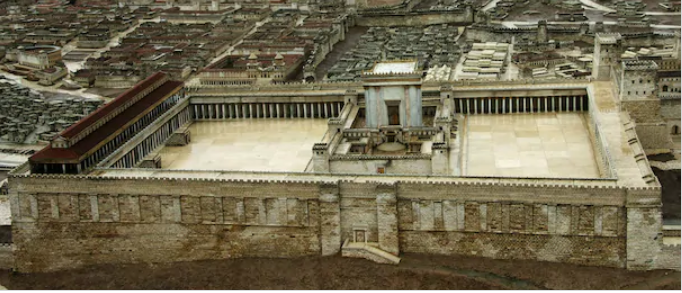 The Word Hanukkah in Hebrew Word Is “Chanukat” and It Means “Dedication”
Psalm 30:1

mizmor shir chanukat habayit l’David
 “A song for the dedication of the House of David.”
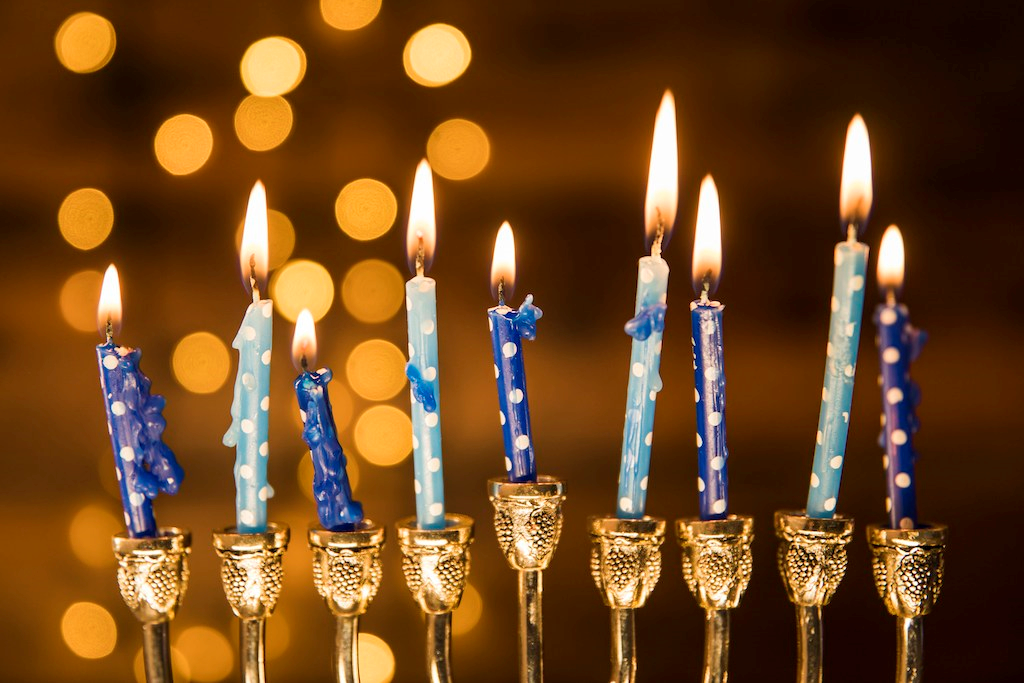 Hanukkah Is an Eight Day Jewish Celebration in December that is NOT Christmas
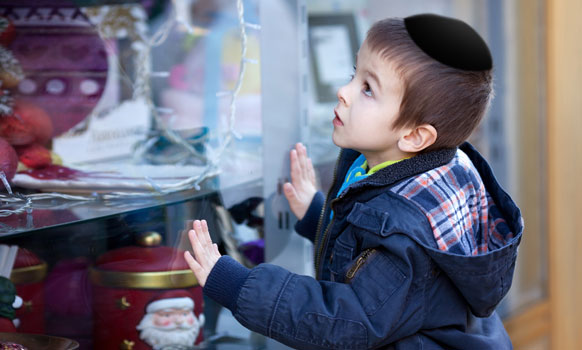 Jesus visits the Temple during Hanukkah
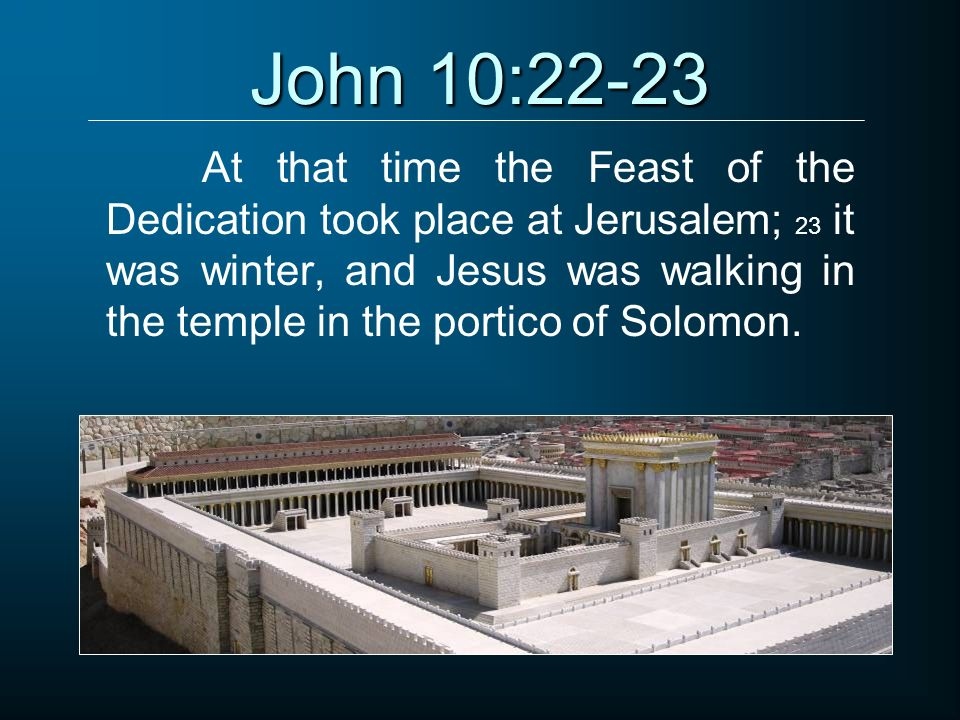 John 10:22-23
Judas Maccabeus is the Jew that makes first contact with the Romans to form a treaty.
I Maccabees 8:1-4
Josephus Writes Antiquities and War to Show Roman Ties to the JewsI Maccabees 8:17-20
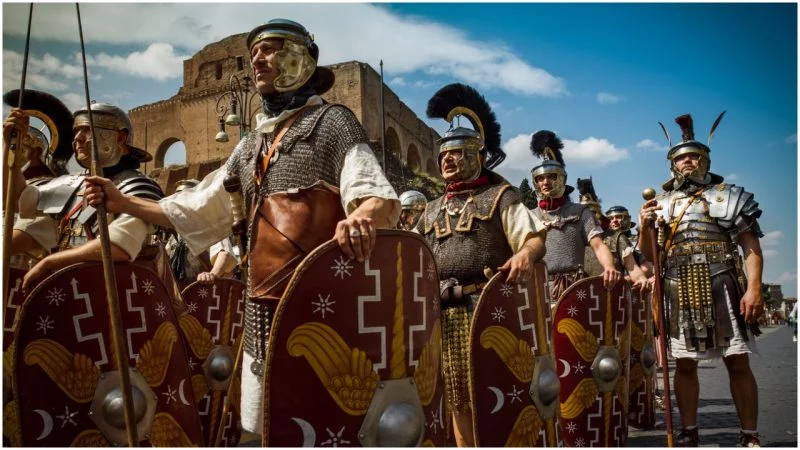 The Maccabean Revolt Continues for Two More Decades, with the Jews fighting the Greeks16 7 BC to 142 BC
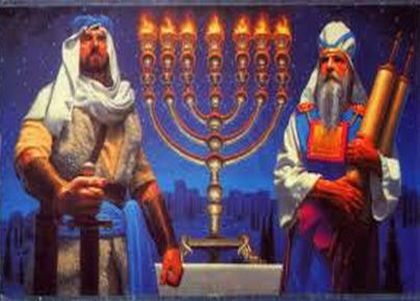 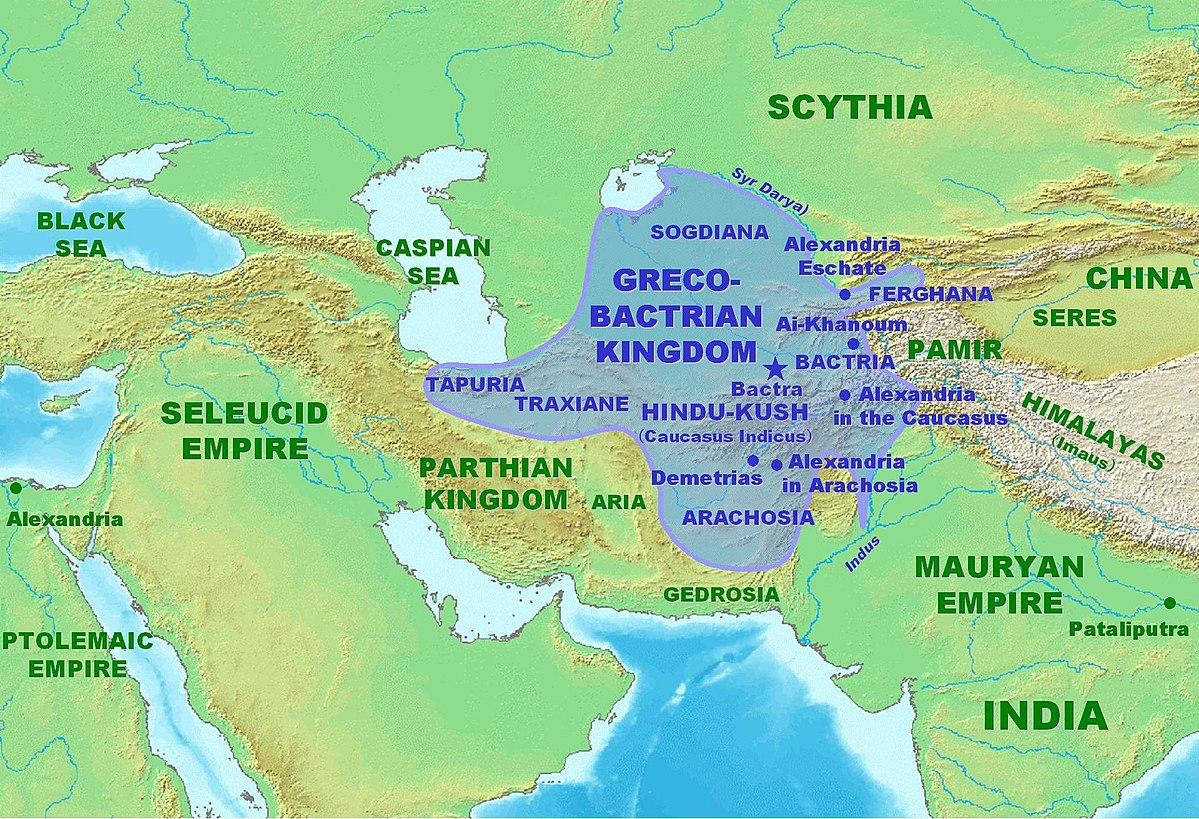 The Rise of Parthiaand Bactrian
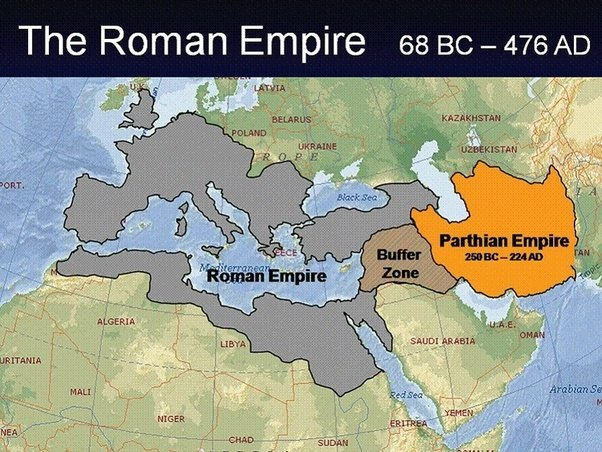 Rome and Parthia during the days of Christ
152 BC – Jonathan is appointed “High Priest” by     the Greeks, though not a descendant of Zadok.
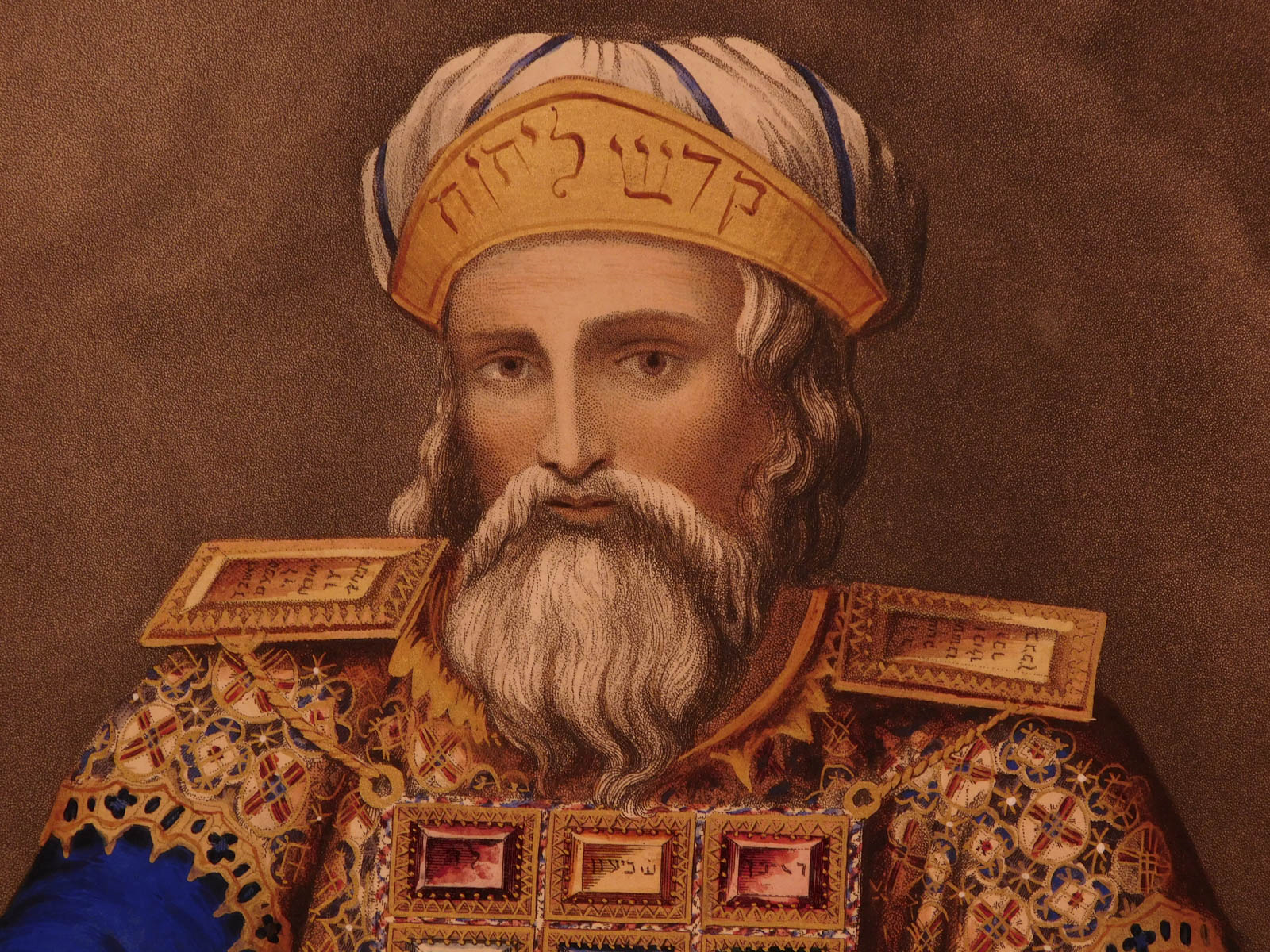 The House of Zadok – High PriestThe House of David – Israel’s KingHasmoneans were from neither house.
In 142 BC, during the leadership of Simon Maccabees, the last surviving of the 5 sons of Mattathias, the Seleucid soldiers pull out of Judea and Antioch stopped taxing the Jews. Independence had come. Simon served as High Priest. Simon took the title “High Priest, ruler,and ethnarch of Judea.”
John Hyrcanus (135-104 BC), son of Simon
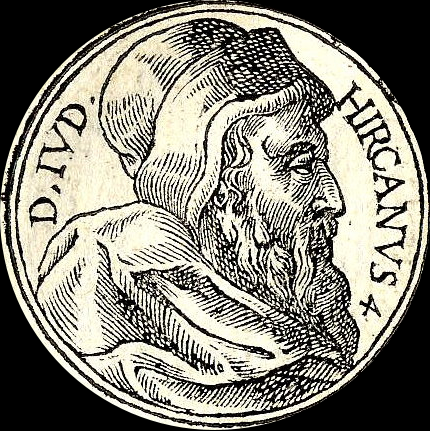 The 12 Hasmoneans Who Reigned for 130 Years
Matthatias (167-166 BC) – Began the War for Independence in 167 BC. 
Judas Maccabeus (166-160 BC) – During whose reign, the Temple was retaken (Hannakuh)
Jonathan (160-143 BC) – Jonathan the first Maccabean to be high priest. He’s killed by Syrian general Tryphon.
Simon (143-135 BC) – Gains independence from the Greeks (142 BC). He is murdered by his son-in-law.              
John Hyrcanus I (135-104 BC) – Simon’s son and Judea’s golden age. The Pharisees form to oppose the Maccabeans.
Aristobulus (104-103 BC) – Son of Hyrcanus. The first Hasmonean to declare himself King of the Jews. First since Zedekiah.

Alexandar Jannaeus (103-76 BC)– The brother of Aristobulus who married Aristobulus’ wife, Salome Alexandra. 
Salome Alexandra (76-67 BC) – Upon the death of Alexandar Jannaeus, Salome became Queen, but could not serve 
                                                         as high priest, so she appointed her son, Hyrcanus II, as high priest.
Aristobulus II (67-63 BC) – Son of Salome and Alexander. Fought his brother Hyrcanus II to be king and priest of Israel.
Hyrcanus II (63-40 BC) – Made priest by Pompei upon removal of Aristobulus II. Antipater (an Idumean) his righthand man. 
Antigonus (40-37) – served as high priest (allied with the Parthians) after Hyrcanus II. When Herod conquered Jerusalem,
                                    he sent Antigonus to Rome where he was beheaded.
Aristobulus III (d. 36 BC) - Served as High Priest of Israel at the age of 17. The last scion of the Hasmoneans. Drowned by 
                                              Herod, the Idumean, who had usurped the throne of Israel in 37 BC.
"Where is the one who has been born king of the Jews? We saw his star when it rose and have come to worship him.“ (Matthew 2:2)So Pilate asked Jesus, "Are you the king of the Jews?“ "You have said so," Jesus replied (Luke 23:3)
HEROD the GREAT
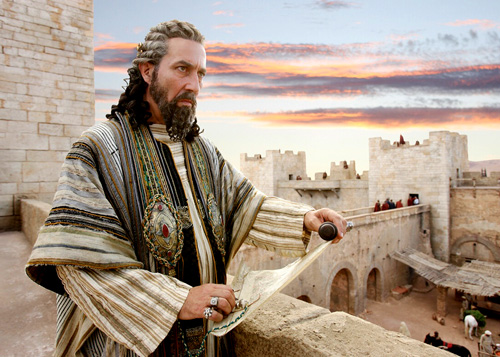